CS 6220Homework Submission System
Moonyoung Kang
Homework 0
Due: Sep. 24th (1 week; 0 points)

Create a program that prints out “hello world!\n”
bash, perl, python, etc.
Main executable’s name should be ‘cs6220_start’ and runnable
Copy “/course/cs6220f13/code/homework00” directory if necessary

Submit it using the submission system
Help on your way this time
Reluctant to help you afterwards
If you have laptop with you, DO IT NOW.
Prepare your NEU ID
Submission system
Submission from CCIS machines
Use PC cluster at WVH 1st floor
SSH to CCIS machines

Documentation
Link from Piazza
http://yerihyo.wikidot.com/local--files/courses:7/intro_20130917_1420.pptx
http://yerihyo.wikidot.com/courses:7 

Thanks to Prof. Alan Mislove
Register
SSH to CCIS machine
$ /course/cs6220f13/bin/register-student [NEU ID]
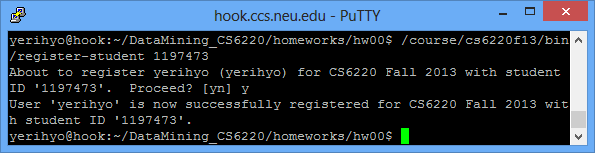 Programming
Have an empty folder to program your homework

Put all the code under that folder
Including 3rd-party libraries

The program should be runnable stand-alone only using files under the directory
Example (“hello world!”)
Reference directory: “/home/yerihyo/DataMining_CS6220/homeworks/hw00”
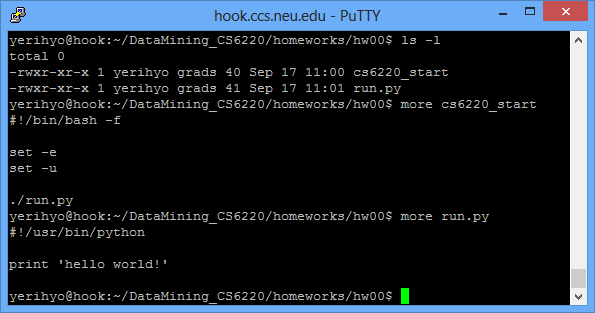 Turnin
$ /course/cs6220f13/bin/turnin [homework code] /path/to/file_or_directory
Homework code info on http://yerihyo.wikidot.com/courses:7
No worries with file permission
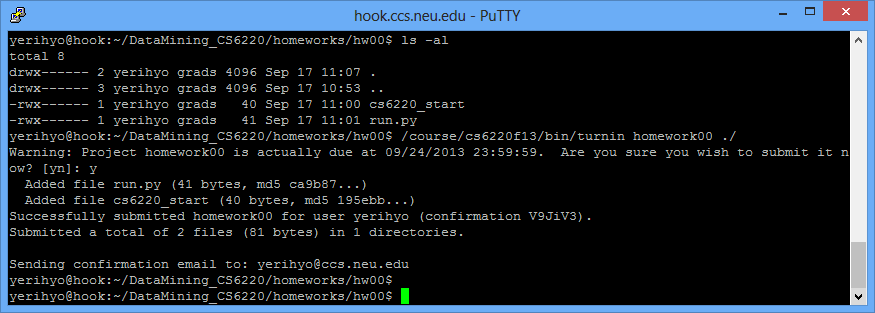 Scoring
Run ‘cs6220_start’ from the root directory

All the code & library should be reachable and executable
Check library’s read/execute permission carefully
No “~/” when referencing libraries

If you tested your program on CCIS machine,it should run on our test settings as well